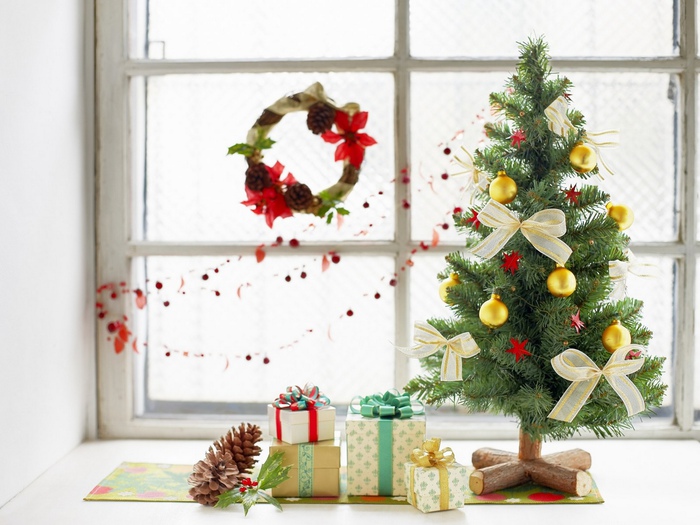 Как называют Деда Мороза в разных странах мира?
Автор-составитель:
Котюжанская О.И.
Россия – Дед Мороз
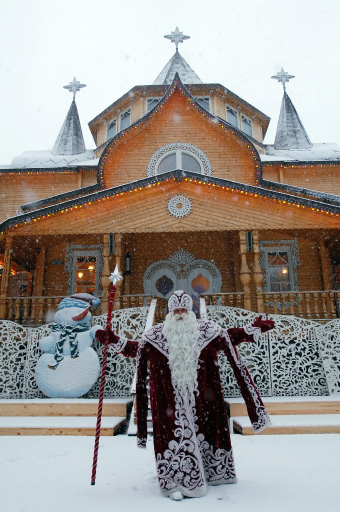 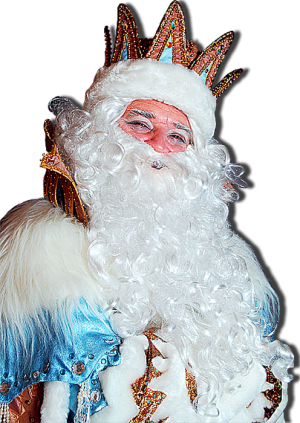 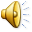 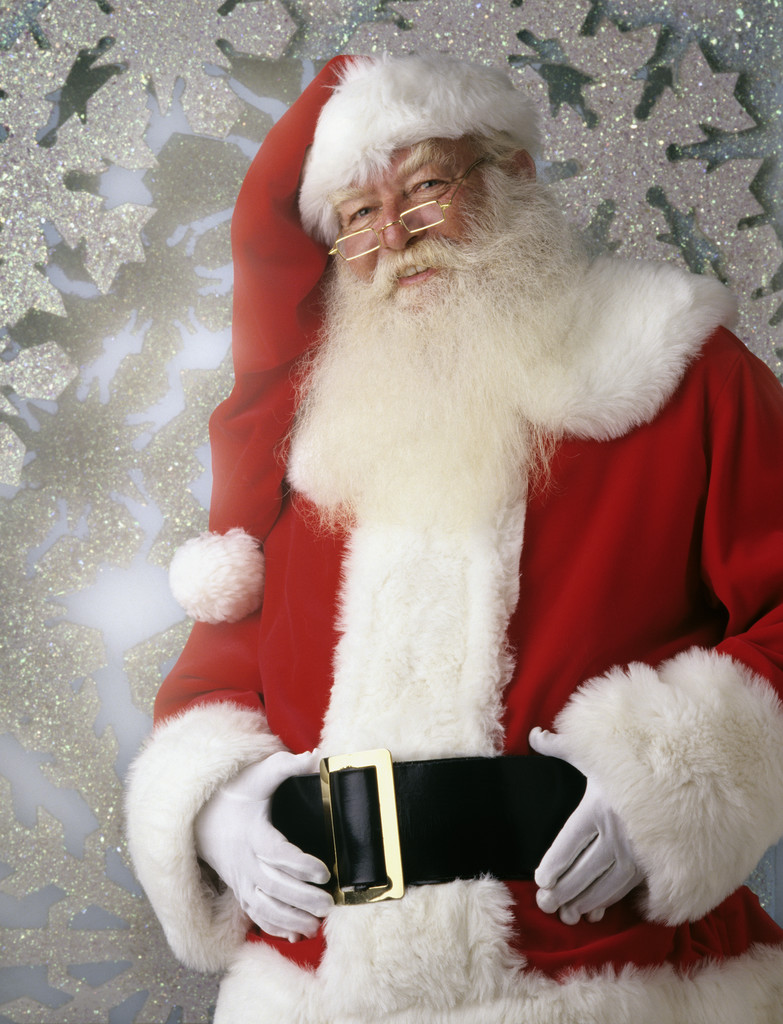 Россия – Дед Мороз
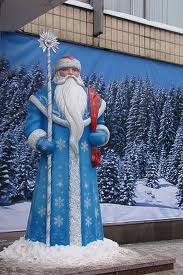 Австралия, США — Санта Клаус.
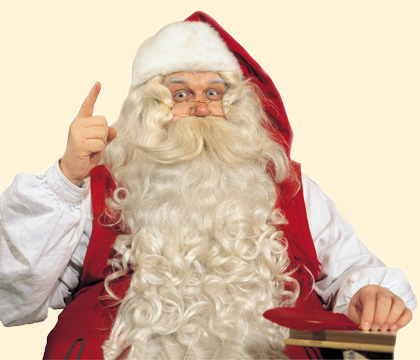 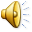 Алтайский край — Соок-Таадак
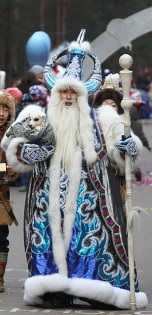 Россия – Дед Мороз
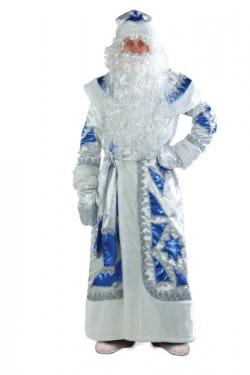 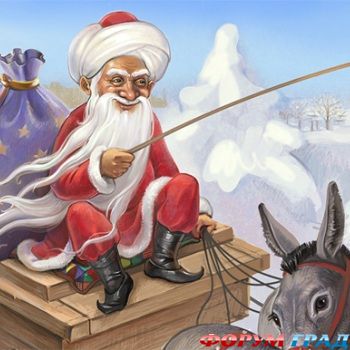 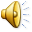 Англия — Батюшка Рождество
Россия – Дед Мороз
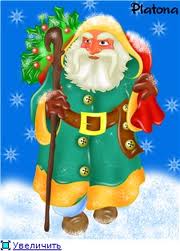 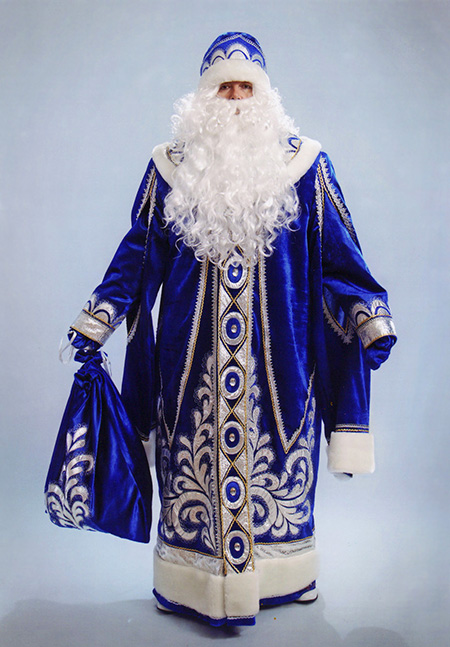 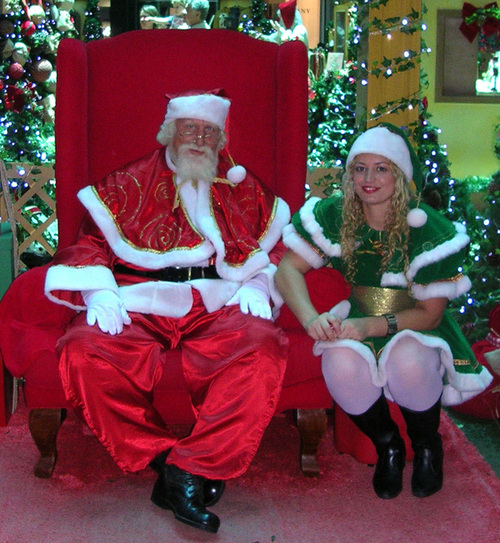 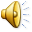 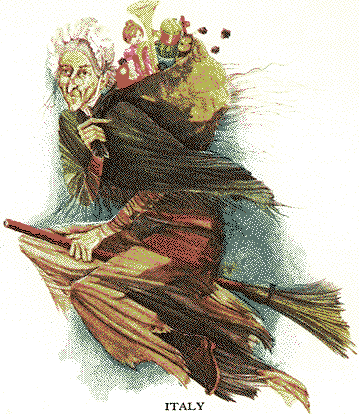 Италия — фея Бефана
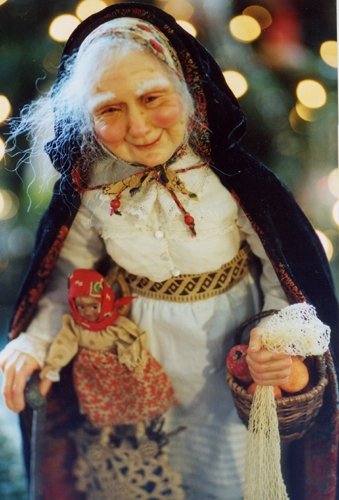 Россия – Дед Мороз
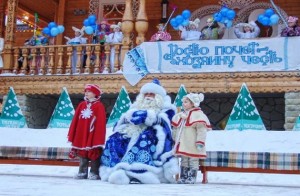 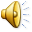 Финляндия — Йоулупукки
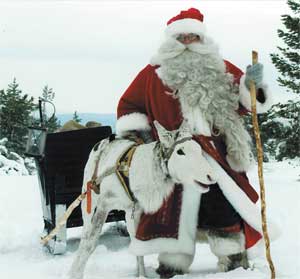 Россия – Дед Мороз
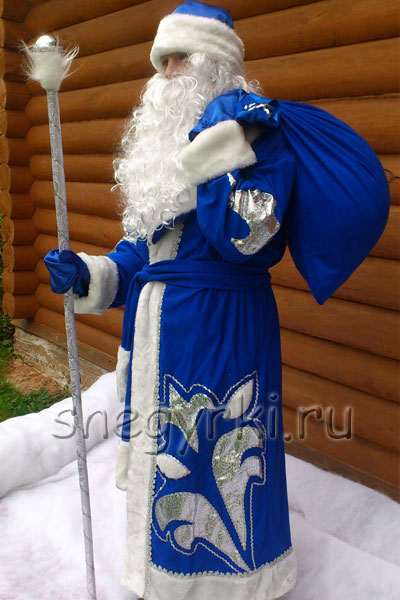 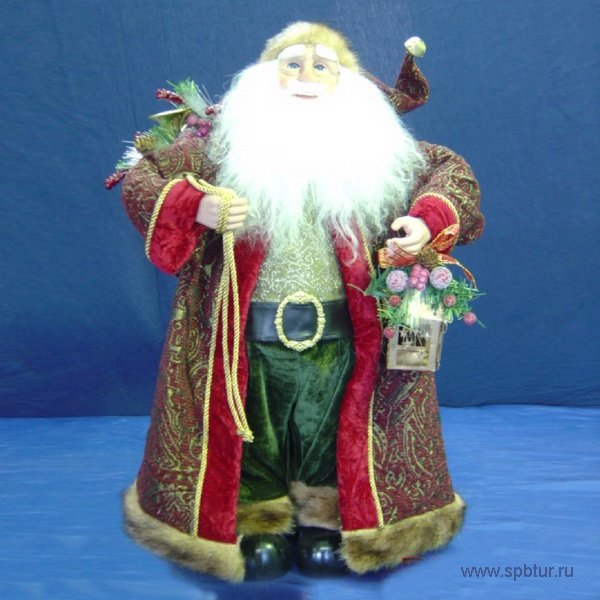 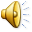 Россия – Дед Мороз.
Франция — Дед Январь, Пер Ноэль.
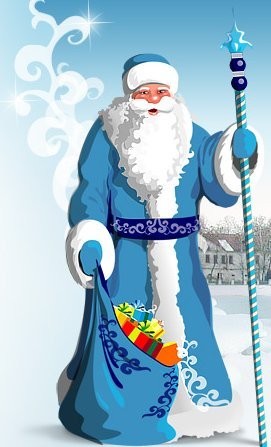 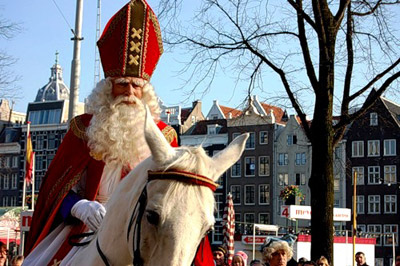 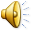 Но какой бы ты ни был Дед Мороз, ты приносишь подарки детям в новый год!
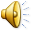 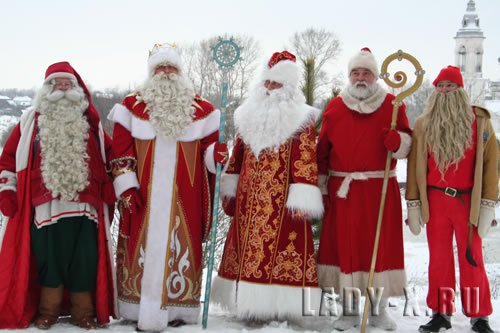